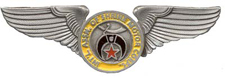 IASMC Competition RegistrationSunday July 15th, 20187:30 Inspection  9:00 Events BeginFinal Times Assigned at 7/14 Captains Meeting(times subject to change)Daytona International SpeedwayADVANCE REGISTRATION REQUIREDALL COMPETITORS MUST BE CURRENT  IASMC DUES PAYING MEMBERS
Unit Name_______________  Class: ____________ 
Temple: ___________________________
Unit Contact: ______________________________
Contact Phone:______________________
Description of Vehicles: _____________________________

Team Captain must attend Saturday July 14th General & Captains Meetings 1/2PM meeting at  Homewood Suites  165 Bill France Blvd (just North of Speedway)
 
Number of Riders & Names:
  2.                                   3.                              4.

  6.                                    7.                             8.

10.                                   11.                          12.

13.                   14.                                     15.                           16.         

Drill _____ Obstacle Course:  ___ Slow Ride: ________ SHOW CLASS*________

NOTE: INDIVIDUALS not part of teams may independently  register for Obstacle / Slow Race / Show Class – all competitors must have a current IASMC Dues Card to participate.

Email completed form or equivalent information by NOT LATER THAN  6/18/2018 to:
 Jay Alfirevic
Secretary / Treasurer - IASMC
Email: iasmc-st@comcast.net  630-258-3485